Einstein Telescope
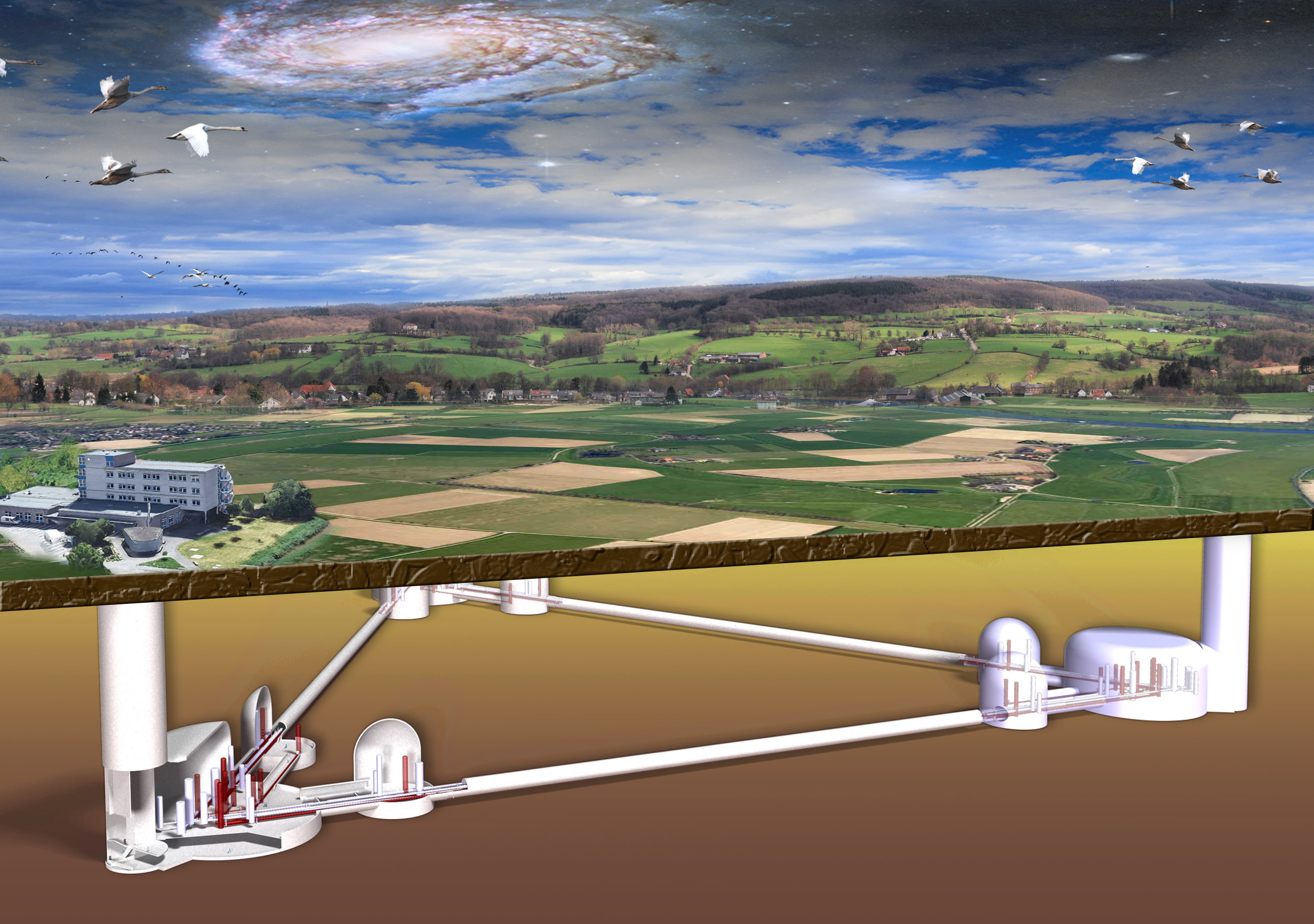 There are substantial challenges ahead.
There are interesting new approaches in the making (Artificial Intelligence, Quantum Computing).
There are significant funding opportunities.
Challenges
Operation
Multimessenger-Trigger
Data Analysis
Computing
Achim Stahl, 27.11.2020
1
Operation
Interferometer Control
More complex than any instrument before!
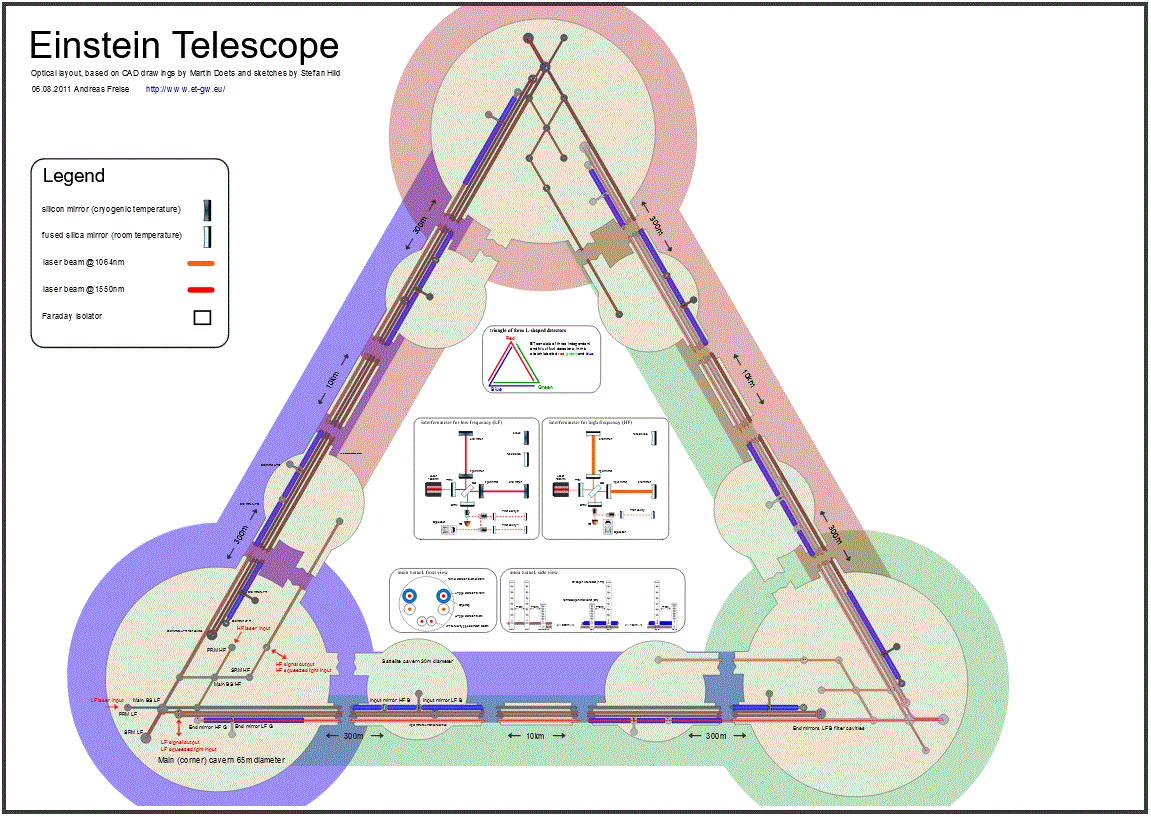 2
Achim Stahl, 27.11.2020
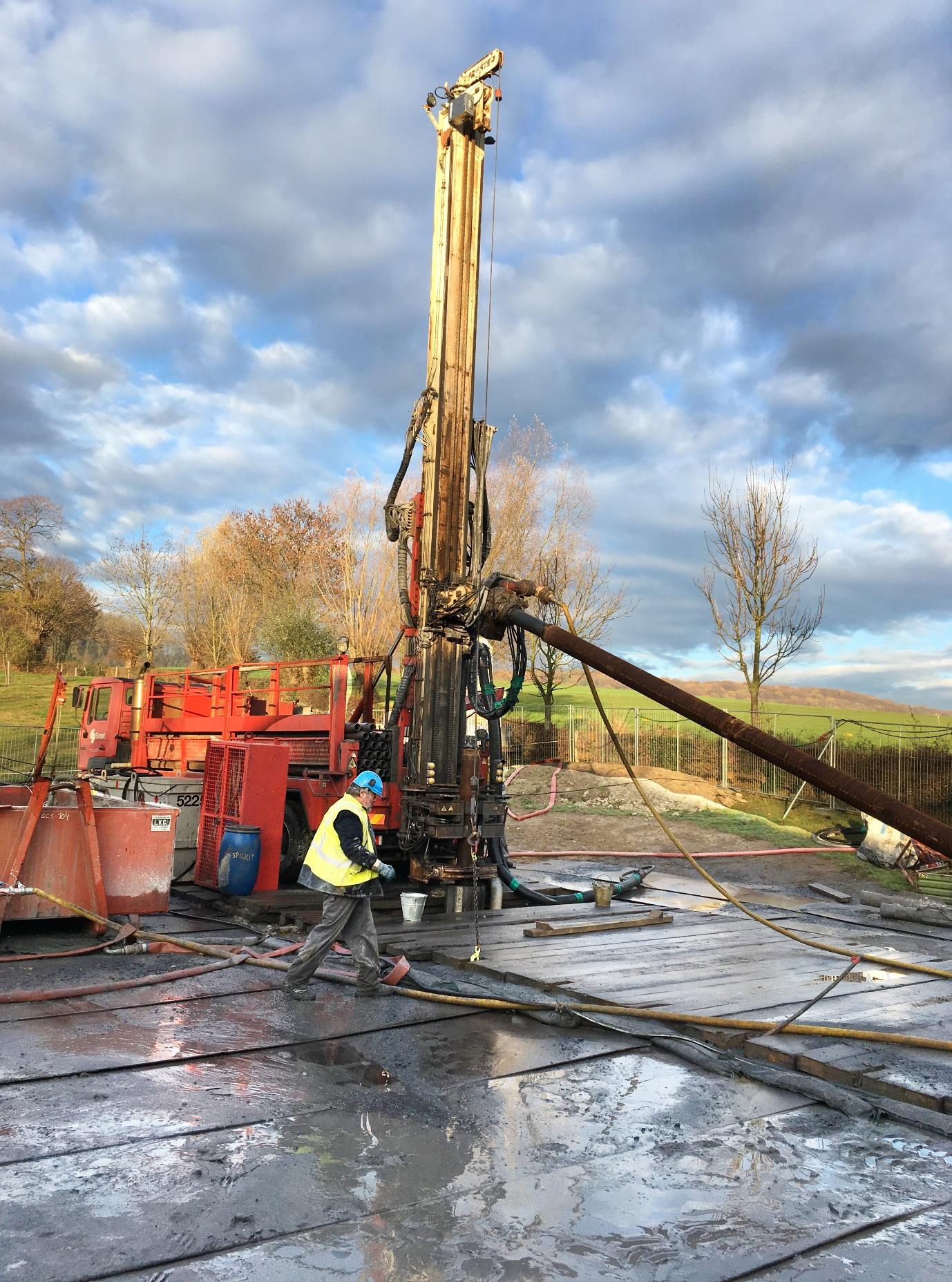 Seismic Noise
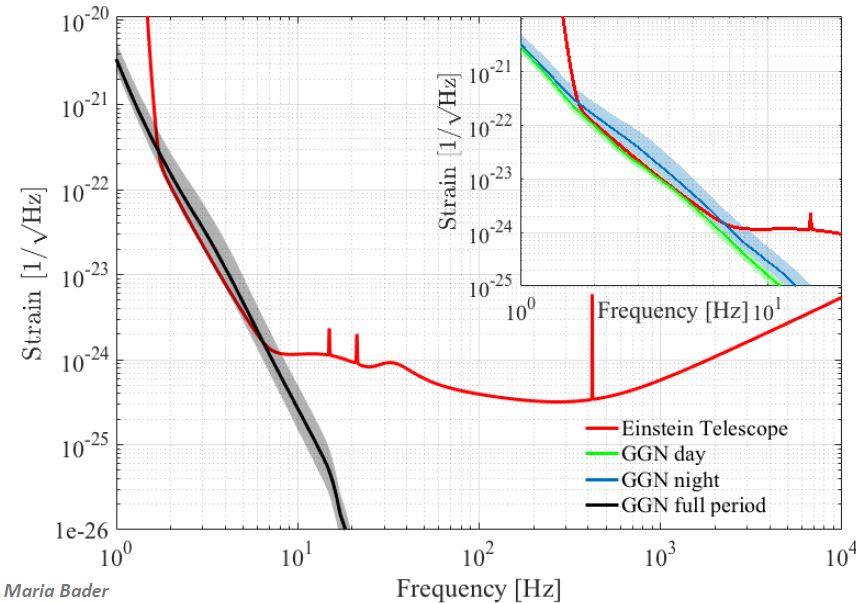 Measurements show appropriate conditions in the Euregio
3
Achim Stahl, 27.11.2020
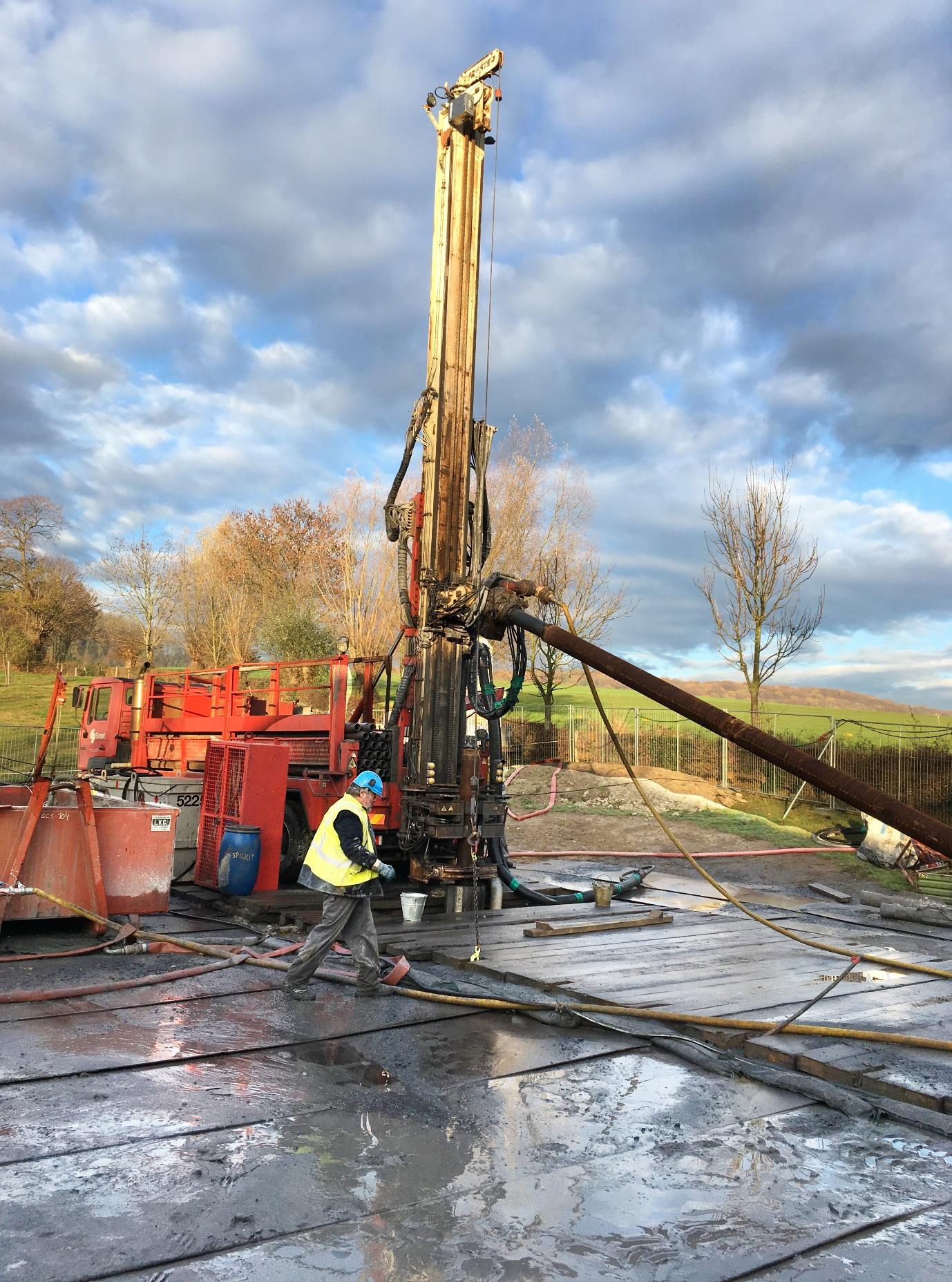 Newtonian Noise
Newtonian Noise Correction
Seismometer arrays detect seismic waves.
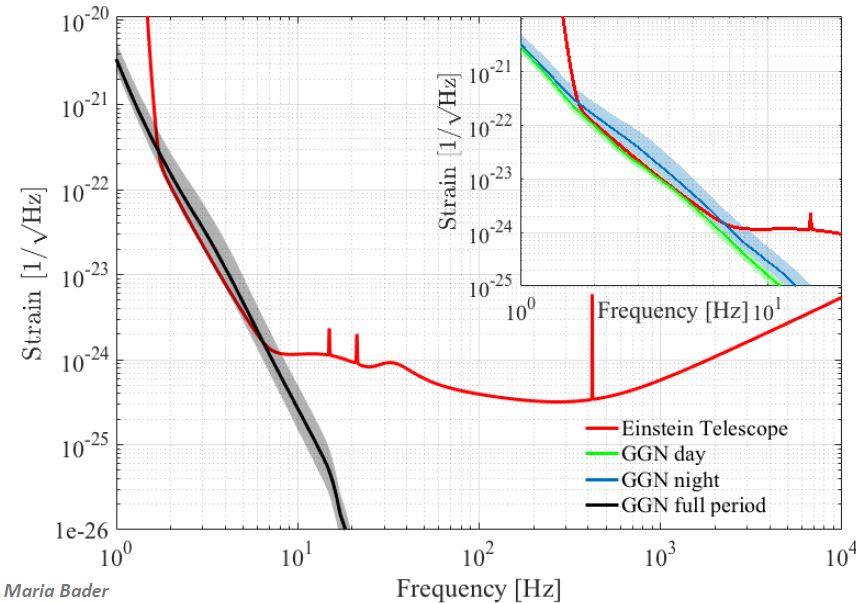 Reconstruct waves         correct signals.
In real time?
Newtonian Noise: factor 2 above target.
4
Achim Stahl, 27.11.2020
Total Noise
Interferometer Control
Extract a quantitative noise level from the control system?
Frequency dependent ?
In real time for the MM-trigger?
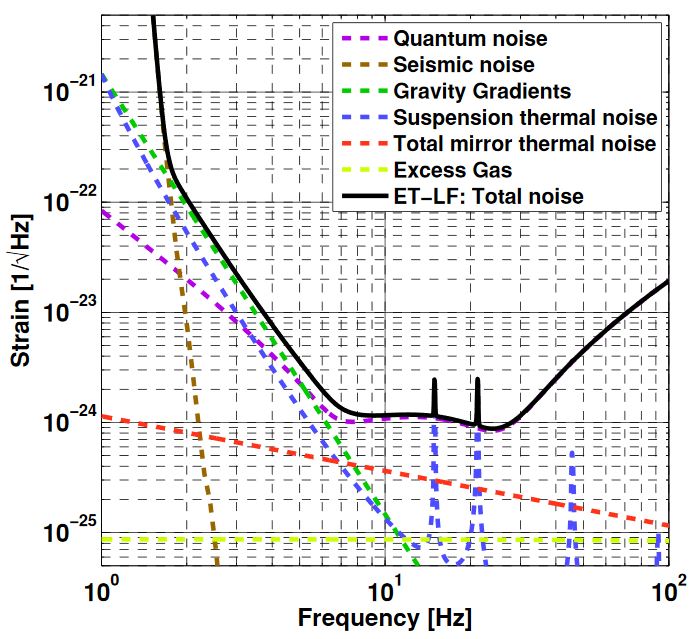 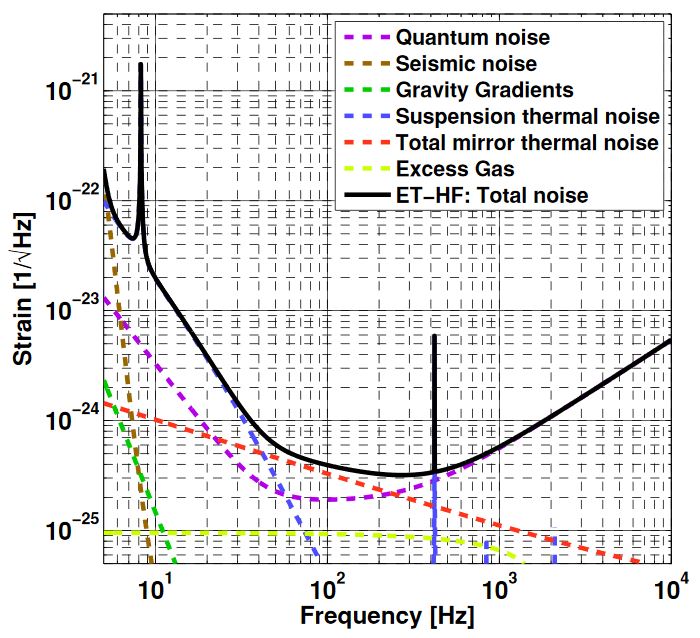 Current control systems: okay / veto
5
Achim Stahl, 27.11.2020
MM-Triggers
GW170817
Collision
X-Ray
LIGO
Optical
ET
Multi-
Messenger
MM-Trigger
handle 6 interferometers instead of 1
search for a larger variety of sources
determine the source direction
identify potential candidates for follow-up(too many signals to follow up on all)
10 days       1 day     3 hours	   15 min.     100 sec.    10 sec.           0            10 sec.      100 sec.   15 min.     3 hours       1 day
Fast and efficient triggering enables multimessenger observations!
6
Achim Stahl, 27.11.2020
Data Analysis
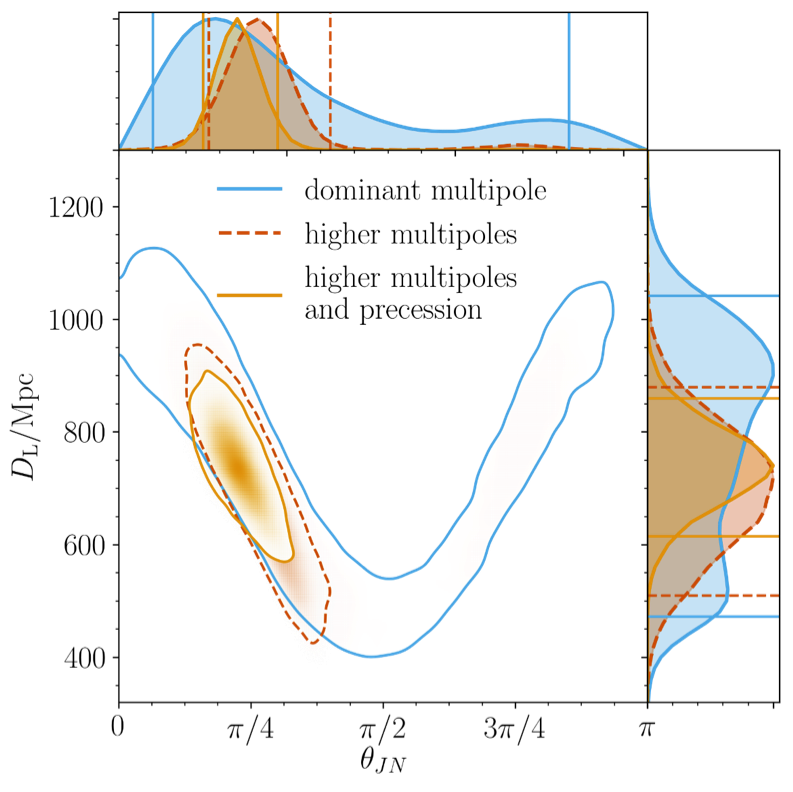 LIGO/VIRGO: parameter extraction 		  through template fit.
 catalogue of templates
Einstein-Telescope
Large variety of sources
More parameters
More events
Much longer duration
More precise estimates
Need new methods!
7
Achim Stahl, 27.11.2020
Einstein Telescope
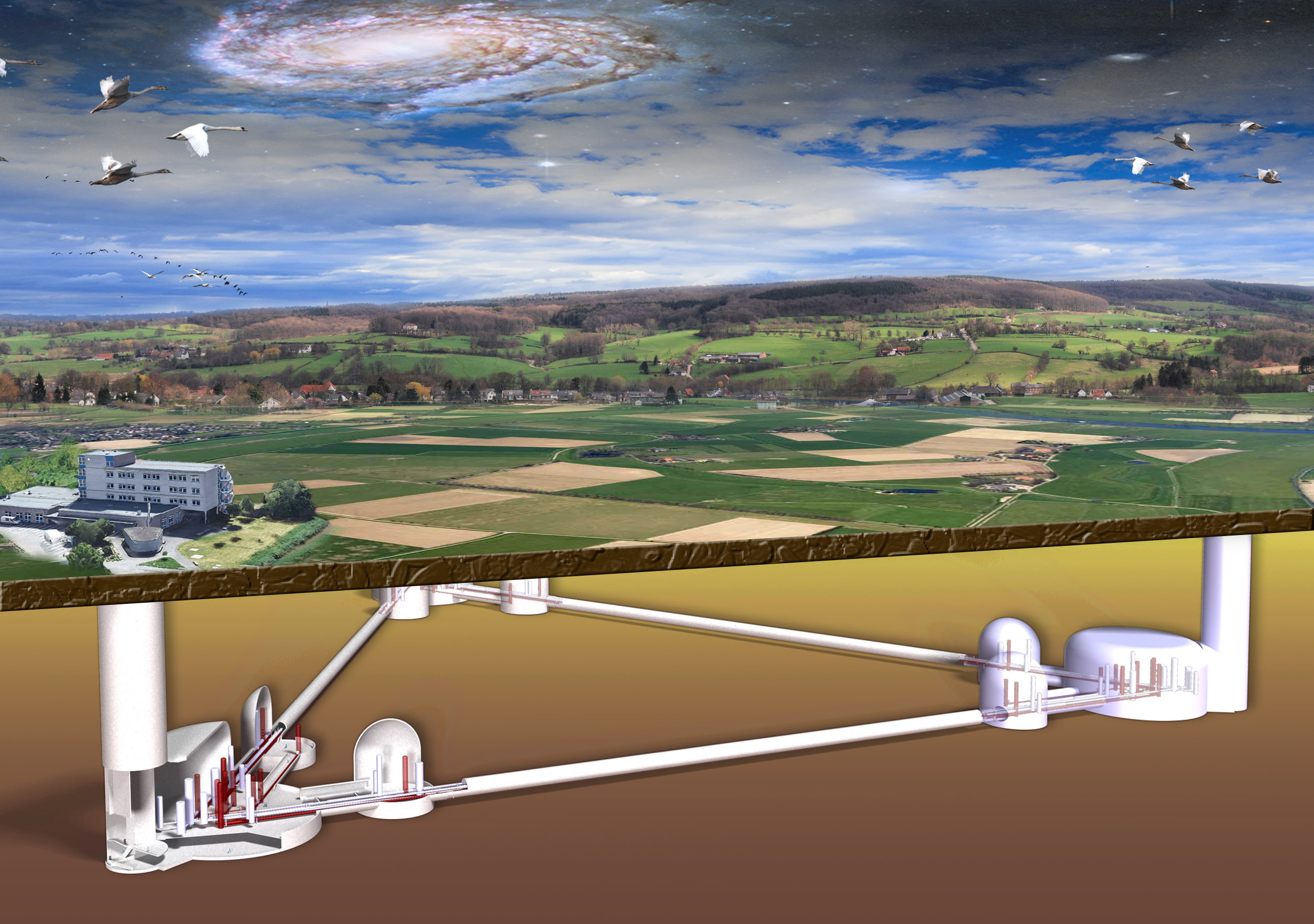 Summary
New computing methods are needed at least for:
Operation
Multimessenger-Trigger
Data Analysis
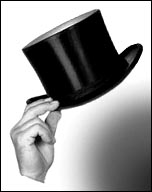 Thanks
Achim Stahl, 27.11.2020
8